Intro to the Social Sciences
Social Science
Definition: area of study dealing with human society
 * there are 7 main disciplines
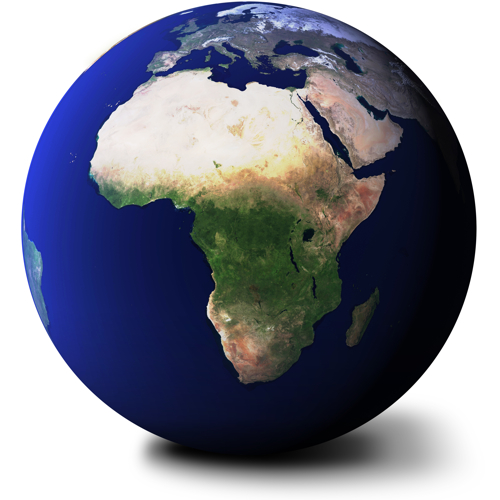 History
Definition:  The study of past events in human societies
* Involves identifying, classifying, arranging, patterning, and connecting past events to present
Geography
Definition: the study of all the physical features of the Earth's surface, including its climate and the distribution of plant, animal, and human life



Topics: maps, trade patterns, 
     population distribution, industrial
     /agricultural decisions
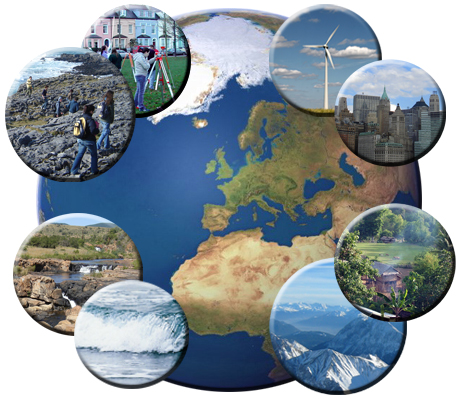 Definition: the study of the production, distribution, and consumption of goods and services
* Topics: production, distribution, consumption, monetary policy, costs, benefit, supply, & demand
Economics
Political Science
Definition: the study of political organizations and institutions, especially governments
* Topics: politics, law, philosophy, theory, international relations, and public administration
Psychology
Definition: the scientific study of the human mind and mental states, and of human and animal behavior
* Topics: the brain, personality, development, memory, perception, maturation, & intelligence
Sociology
Definition: the study of the origin, development, and structure of human societies and the behavior of individual people and groups in society
* Topics: Culture, Social Structure, Groups, Organizations, Social Class, Education, Sports, Population, and Urbanization
Anthropology
Definition: the study of humankind in all its aspects, especially human culture or human development.
* Topics: evolutionary process, change over time, physical and cultural
The “New” Social Sciences
Ethnic Studies
Criminology
Labor/Industrial Relations
Urban Studies
International Studies
Religious Studies
Women’s Studies
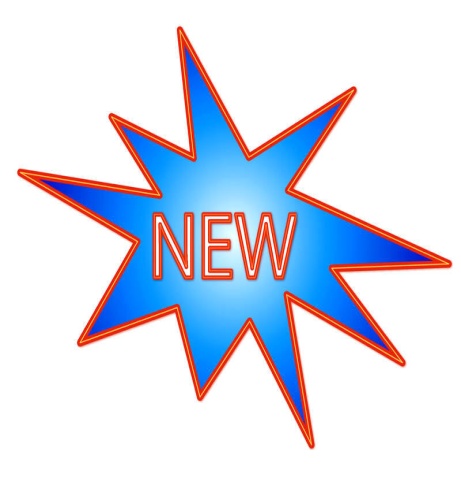